به نام خدا
جهت آشنایی با پایگاه اطلاعاتی Sciencedirect این فایل را مطالعه نمایید.
معرفی :
Sciencedirect یک پایگاه اطلاعاتی علمی تمام متن در زمینه مجلات و کتابهای علمی است که شامل بیش از 2500 مجله (1906 عنوان قابل دسترس) و 11000 کتاب (1958 عنوان قابل دسترس) می باشد؛

 در حال حاضر بیش از 9/5 میلیون مقاله و کتاب در این پایگاه موجود است که هر سال تقریباً 0/5 میلیون به آن افزوده می شود؛
فهرست موضوعی
Physical Sciences and Engineering 
Chemical Engineering 
Chemistry 
Computer Science 
Earth and Planetary Sciences 
Energy 
Engineering 
Materials Science 
Mathematics 
Physics and Astronomy 
Life Sciences 
Agricultural and Biological Sciences 
Biochemistry, Genetics and Molecular Biology 
Environmental Science 
Immunology and Microbiology 
Neuroscience
Health Sciences Medicine and Dentistry Nursing and Health Professions Pharmacology, Toxicology and Pharmaceutical Science Veterinary Science and Veterinary Medicine Social Sciences and Humanities Arts and Humanities Business, Management and Accounting Decision Sciences Economics, Econometrics and Finance Psychology Social Sciences
آدرس :
آدرس مستقیم:
www.sciencedirect.com


و یا از طریق صفحه خانگی کتابخانه مرکزی وارد شوید:
http://library.znu.ac.ir/pages/bank/bank.htm
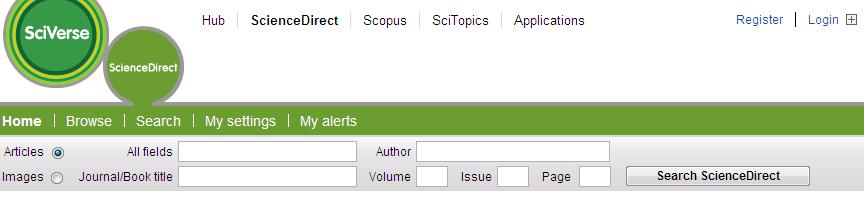 برای جستجوی سریع کلید واژه خود را در این قسمت وارد نمایید
چنانچه به دنبال مجله یا کتاب خاصی با مشخصات آن هستید در این قسمت وارد نمایید
یا وارد صفحه جستجو شوید
صفحه جستجو
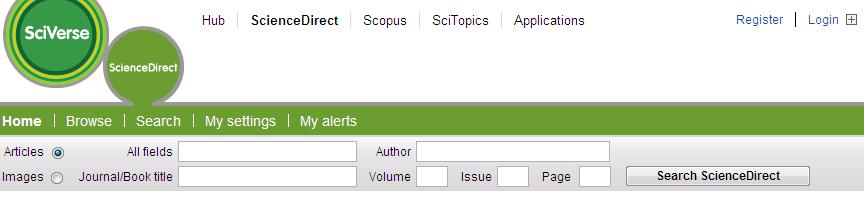 درج کلید واژه ها  و انتخاب
 فیلد مورد نظر
جستجو در مجلات یا کتابها و یا هر دو
جستجو در تمام منابع یا فقط منابع مورد اشتراک
انتخاب سالهای مورد نظر
انتخاب دامنه موضوعی
(برای انتخاب چند موضوع کلید Ctrl را نگهدارید)
نمونه جستجو
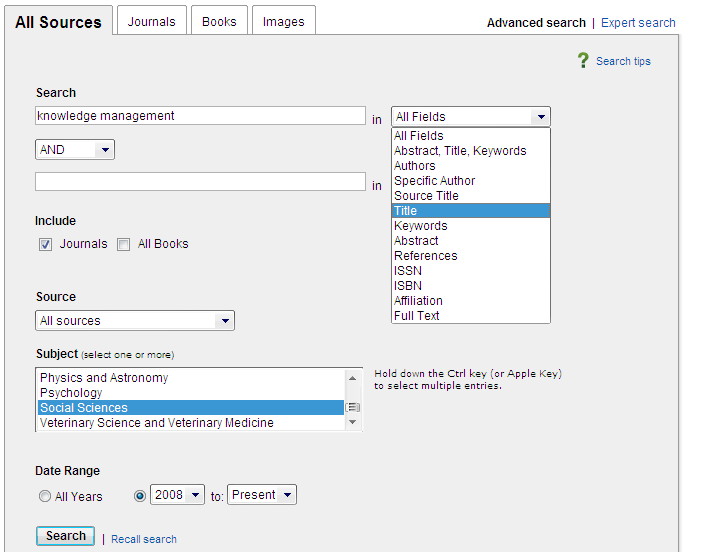 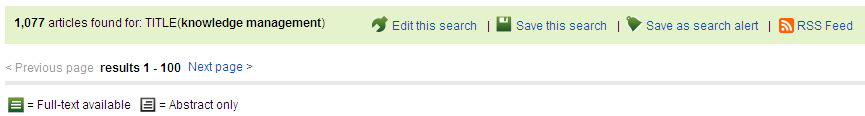 نتایج
تعداد نتایج
نشانه مقالات
 قابل دسترس
اصلاح جستجو
امکان ذخیره جستجو به عنوان Alert
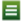 جستجوی کلمه جدید در نتایج فعلی
امکان محدود کردن جستجو به روشهای مختلف
متن کامل
مشاهده عناوین مجلات و کتابها
بر اساس موضوعات موجود
مرور مجلات و کتابها
امکان افزودن مجله به RSS
مشاهده الفبایی عناوین مجلات و کتابها
امکان مشاهده فرمت الکترونیکی قبل از انتشار مجله به شکل چاپی
امکان افزودن مجله به Alert
وضعیت اشتراک
با کلیک روی عناوین مجلات می توان فهرست مندرجات آن را مشاهده نمود و متن کامل مقالات را دانلود کرد
ارسال مقالات به پست الکترونیکی
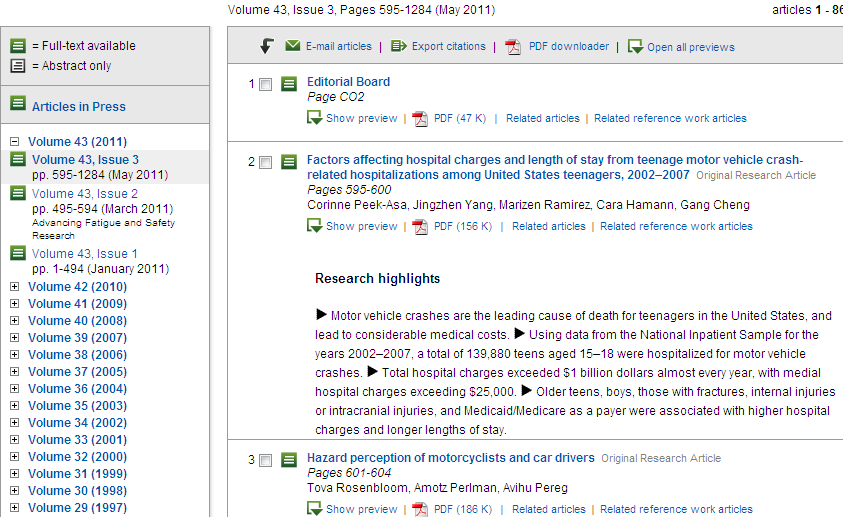 ارسال مقالات به نرم افزار های مدیریت فایلها
قابلیت دانلود همزمان 20 مقاله اول
شماره های موجود
مشاهده فصلهای کتاب و امکان دانلود هر فصل به صورت مجزا
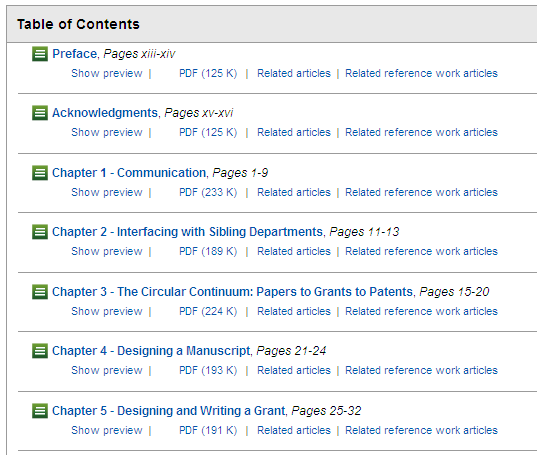 چنانچه مایل باشید می توانید در این پایگاه عضو شوید و از برخی امکانات آن استفاده نمایید
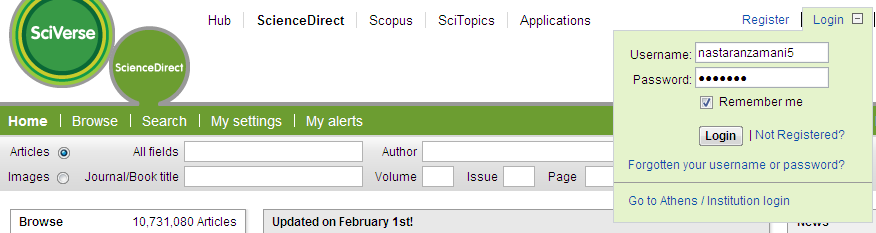 برای عضویت اینجا کلیک کنید
در صورتی که قبلاً عضو شده اید، نام کاربری و رمز عبور خود را وارد نمایید
صفحه شخصی
تنظیمات شخصی

1- تنظیم Alert
2- اصلاح مشخصات فردی
3- تغییر رمز عبور
4- ارسال گزارشات به پست الکترونیکی
استفاده از امکانات Alert
برای عضویت در سیستم Alert روی پیوند Register Now کلیک نمایید و فرم عضویت را تکمیل کنید
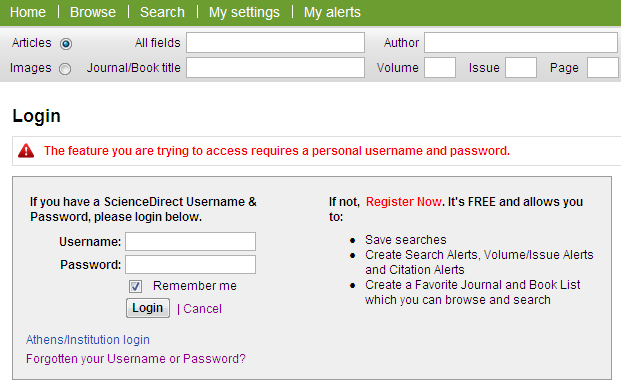 در صورتی که قبلاً عضو شدید نام کاربری و رمز عبور خود را وارد کنید
فرم عضویت
انواع Alert در Sciencedirect
1- جستجوی یک کلیدواژه و ذخیره آن به عنوان Alert؛
در این حالت مقالات جدید مرتبط با کلیدواژه مورد نظر به پست الکترونیکی شما ارسال خواهد شد

2- انتخاب یک موضوع به عنوان Alert؛
در این حالت مقالات جدید مرتبط با موضوع انتخابی شمابه پست الکترونیکی شما ارسال خواهد شد

 3- انتخاب یک یا چند مجله به عنوان Alert؛
در این حالت فهرست مندرجات شماره جدید مجله انتخابی، به پست الکترونیکی شما ارسال خواهد شد
نحوه ذخیره 20 فایل همزمان از پایگاه Sciencedirect
برای استفاده از این قابلیت پایگاه Sciencedirect لازم است که نرم افزار جاوا بر روی سیستم شما نصب شودمی توانید آن را از ftp.modares.ac.ir دانلود نمایید
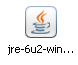 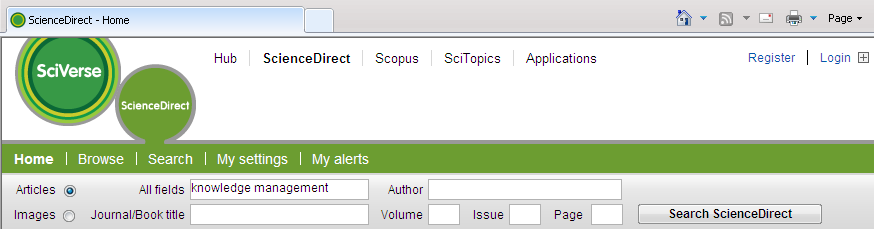 جستجوی کلید واژه در پایگاه
Download Multiple PDFs
نمایش نتایج جستجو
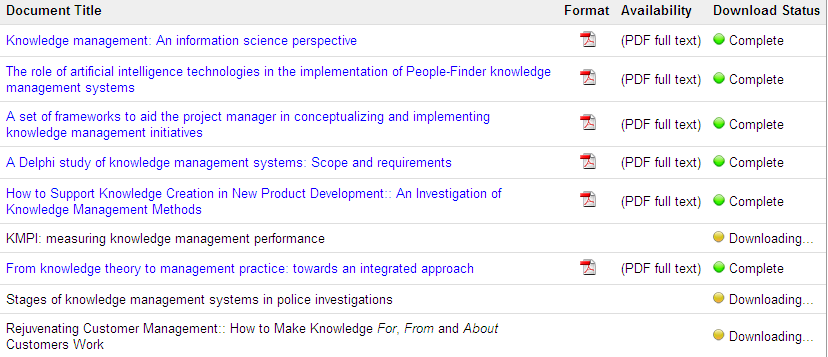 نمایش دانلود فایلها